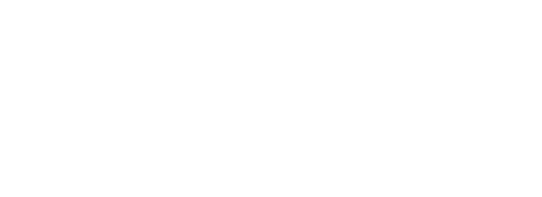 NEW COURSE!
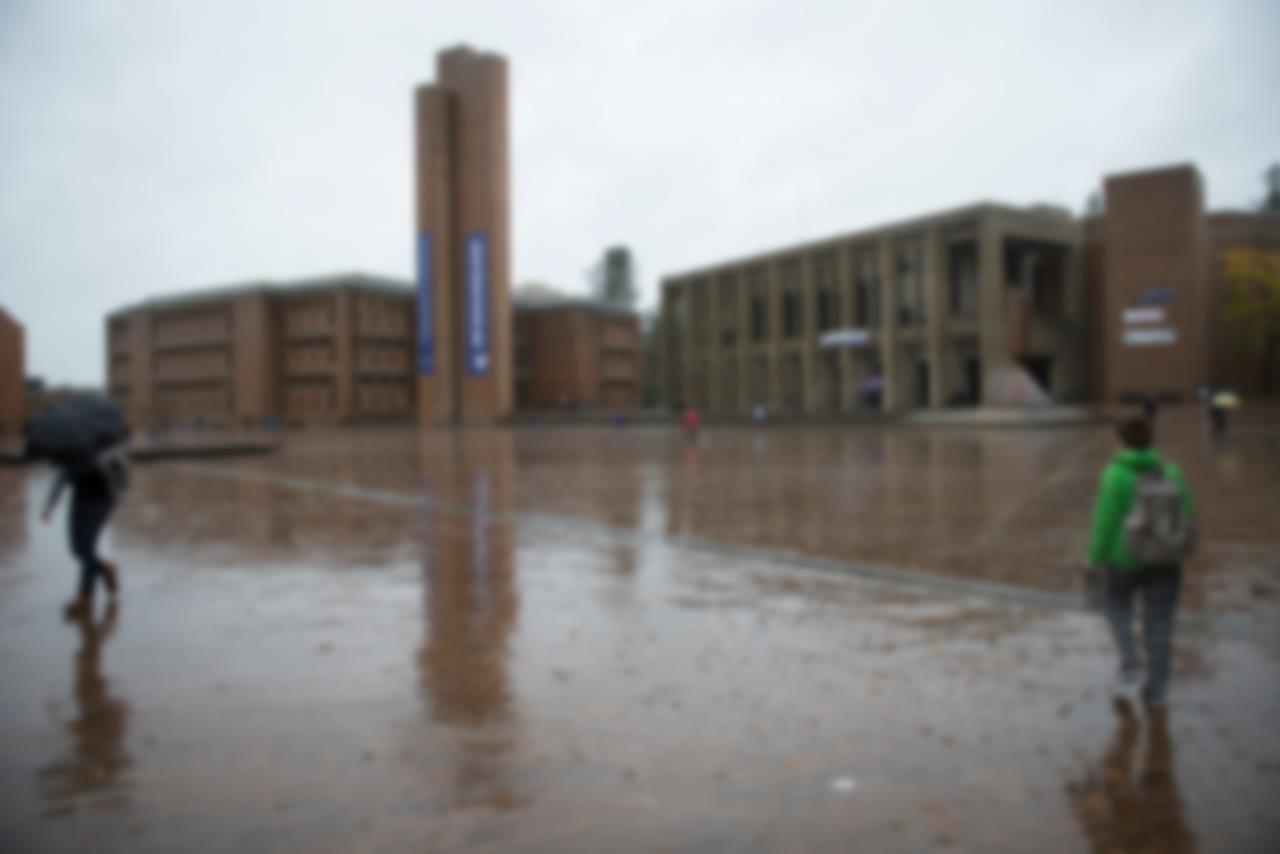 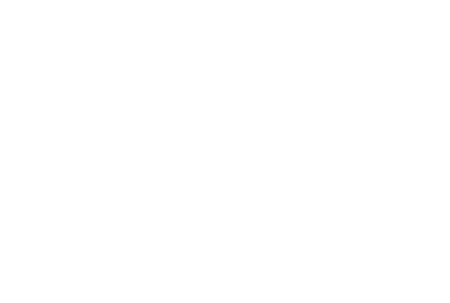 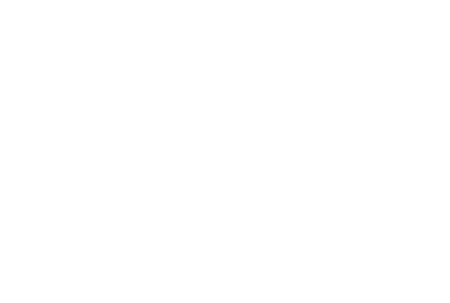 Register: https://uwresearch.gosignmeup.com/public/course/browse   
CORE home: https://www.washington.edu/research/training/about-core/
[Speaker Notes: Office of Research is offering a new course on Handling Research Administration Data. Key data from SAGE is available in the BI portal in three forms, Visualizations, Reports and Data cube. This workshop will help you learn or get better at analyzing data. April 18 will be the first session and additional courses will be added later in the year. You will receive a registration link via email after MRAM. Registration link: https://uwresearch.gosignmeup.com/public/Course/browse?courseid=2949]